Arbeidsgruppe for utvikling av en GDPR policy for 
arbeid med kvalitet i utdanningene ved UiO
Malcolm Langford
Director, CELL, Centre of Excellence in Education (SFU)
Professor of Law, Faculty of Law, University of Oslo
Centre on Experiential Legal Learning (CELL)
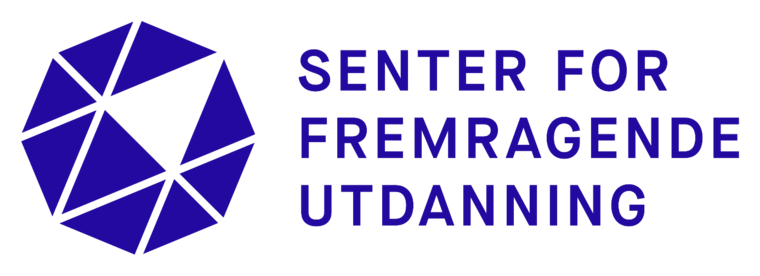 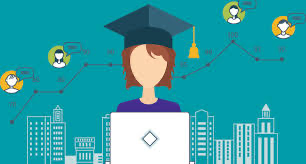 Digital læringsanalyses
«registrering, innsamling, analyse og rapportering av data om elever i en kontekst, der målsettingen er å forstå og forbedre læringsprosessen og det sosiale miljøet der læring foregår» 
(ICLA & Siemens 2011)
Side 2
Grunnleggende læringsanalyse
Click to add text
Side 3
Adaptivlæring
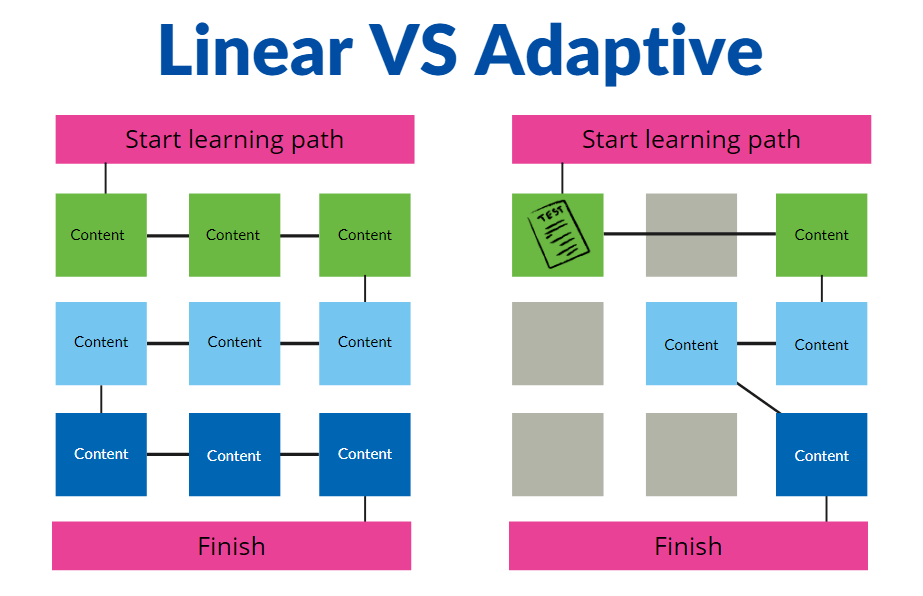 Side 4
Former av digital læringsanalyse
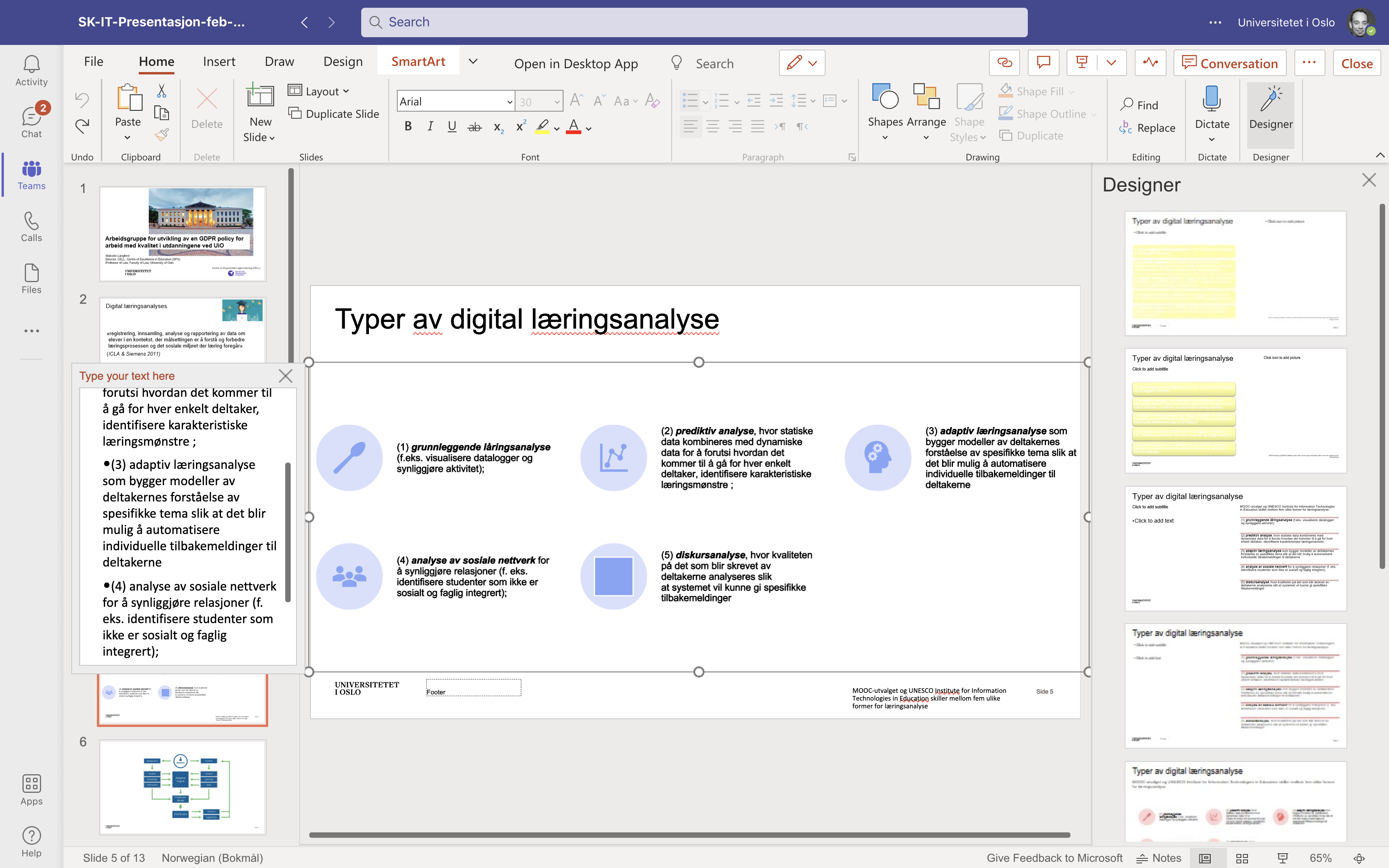 Side 5
MOOC-utvalget og UNESCO Institute for Information Technologies in Education skiller mellom fem ulike former for læringsanalyse​
Side 6
Læringsanalyse som et element i et teknologi
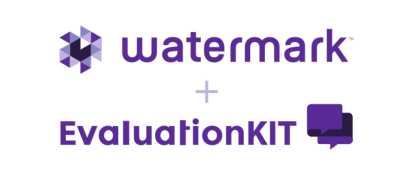 Side 7
Digital læringsanalyse i Norge
Skoler: kaos
Høyere utdanning: forbud
Side 8
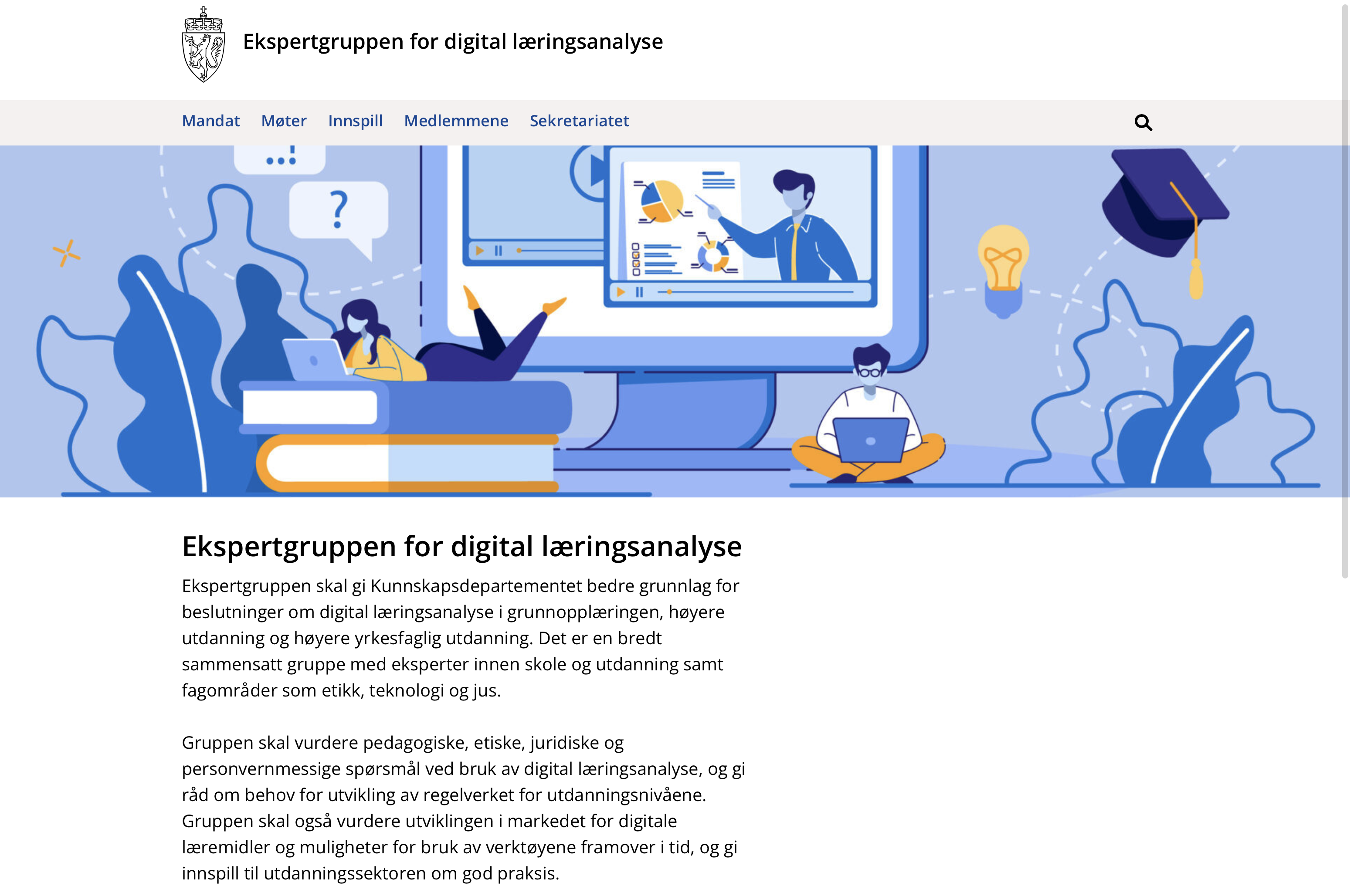 https://laringsanalyse.no
Side 9
Mandat til UiO arbeidsgruppe
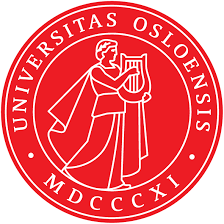 Mandat
   Arbeidsgruppen skal vurdere juridiske, personvern og etiske spørsmål knyttet til å etablerelæringsanalyse som en pågående og systematisk aktivitet ved UiO – der oppgaven er å utforme prinsipper som kan ligge til grunn for en institusjonell policy for hvordan læringsanalyse kan utformes. 
Fokus
Tydeliggjøre rommet for skjønn som i dag ligger i GDPR regelverk og i Lov om høyere utdanning – ikke minst vurdert mot det ansvaret som universiteter og høyskoler har for å sikre studenters læring. 
Antyde hvordan hensyn knyttet til personvern og etikk kan balanseres mot de samfunnsmessige og institusjonelle gevinster som kan skapes gjennom læringsanalyse 
Konkretisere prinsipper for forvaltning og gjennomføring av et UiO regime for læringsanalyse, inklusive innsamling og utlevering av data, som kan støtte opp under et systematisk arbeid for å utvikle studiekvalitetsarbeidet og studentenes læringsprosesser. Prinsippene bør også adressere hvordan data som er samlet inn kan utnyttes til forskning innen dette feltet. 
Hensyn
I arbeidet bør arbeidsgruppen reflektere hvordan prinsippene som foreslås slår ut for ulike interessenter, ikke minst studenter og undervisere, og hvilket ansvar som en fremtidig policy har for UiO. 
Arbeidsgruppen bes også om å antyde hvordan arbeidet med å opprette et regime for læringsanalyse kan opprettes og hvilke praksiser og rutiner som eventuelt må utvikles i denne forbindelse.
Side 10
Medlemmer
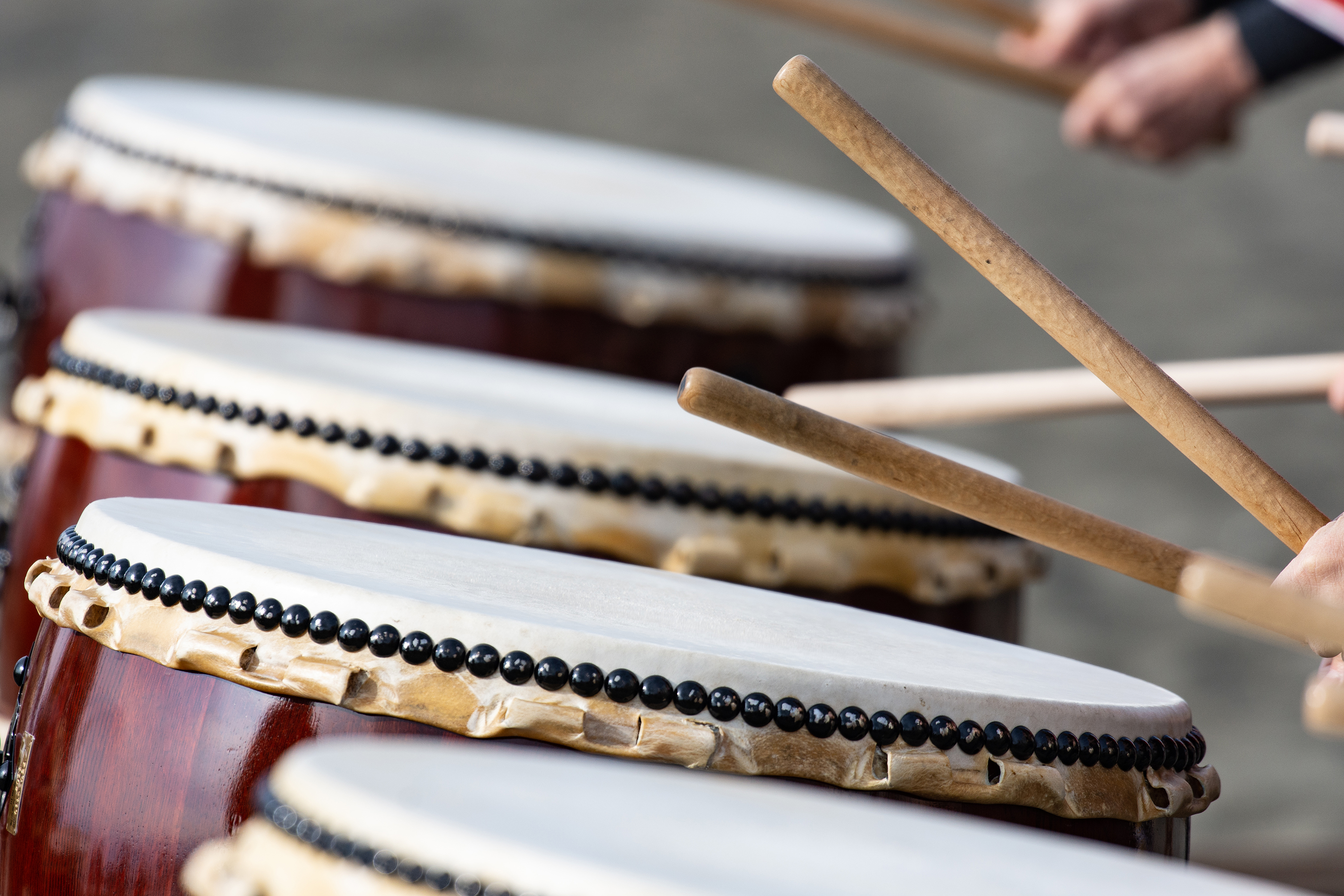 Side 11
Tidslinje
28.1.2022 - Første møte 
Oversikt
Innledninger om teknologi, ekspertgruppen, GDPR
18.2.2022 - Andre møte 
Forslag til strukturen av rapporten
Diskusjon om en rekke problemstillinger
Fordele skrivearbeid
21.3.2022 - Tredje møte
Diskutere utvikling av utkastet til rapporten
28.4.2022 - Fjerde møte
Diskutere første utkastet
Diskutere arbeid med prinsippene
10.5.2022 - Levere rapporten
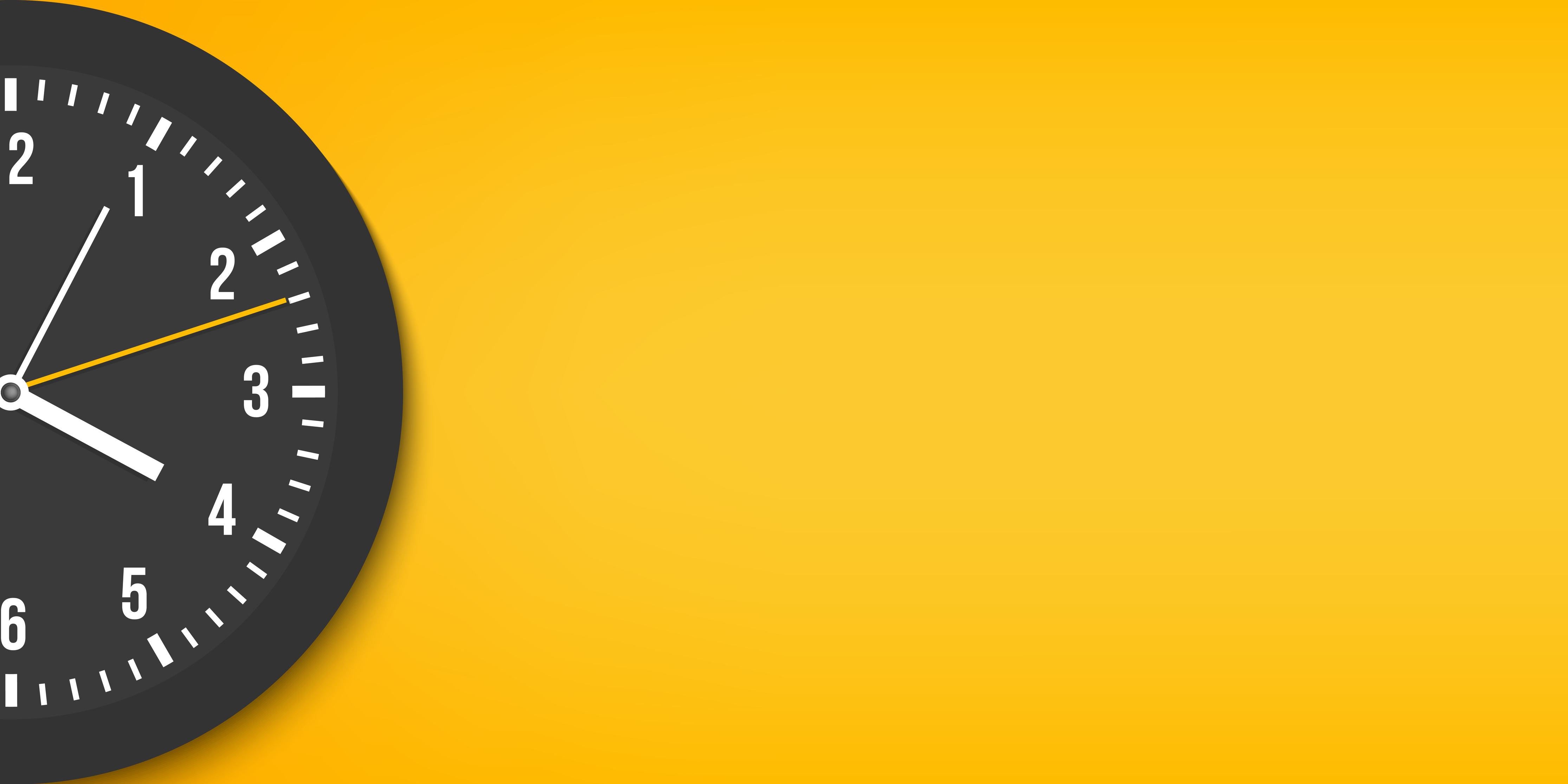 Side 12
Strukturen av rapporten
Side 13
Prinsippene: Tanker!
1. Rettslige grunnlaget i GDPR og prinsippene til konkret vurdering
2. Dataminimering og risikominimering
3. Prosess med personvern og godkjennelse – med et bra digitale verktøy og smidig involvering av beslutningstagere
4. Medvirkning av stakeholderer og registrertes rettigheter
5. Omfang – vurdering om det blir et særskilt system for læringsanalyse eller et overordnete system for kvalitetsarbeid og IKT system som kan brukes til utdanning.
6. Atferdsnormer - Vurdering om det blir utvikling om lokale atferdsnormer eller støtte til nasjonale (kan ogsp bli sertifisering)
7. Helhetlig tilnærming til læringsanalyse
- Effektiv utvikling
- Innebygd personvern og åpenhet om databruk
- Kompetanseheving
- Bra samkjøring med godkjenning til forskning
Side 14
Way ahead
Side 15